歡迎加入一年乙班
老師    廖芷儀
芷儀老師的資料
學       歷:嘉義大學諮商與輔導碩士畢業
教學資歷:二十幾年
論       文:父母的教養態度與孩子自我概念挫折容忍力
                 的關係
班級經營目標
(一)身體健康
健康的身體是一切努力之基本，希望小朋友除了了解飲食、運動、適
當休息對身體有益處外，在學校或任何時刻都要注意安全。
(二)個性開朗活潑
能有自信，但不驕傲，且能尊重他人，別人和自己意見不一樣時，也能 以民主方式，勇敢表達自己觀念。
(三) 充滿「愛」的班級
利用課餘時間和學生談天了解需求並安排有耐心、愛心的同學協助學習較低落的學生。
(四) 快樂的學習
同學就像兄弟姊妹，學校就像自己的家，和樂相處，打造出一個健康、快樂、溫馨的學習國度。
(五)常規建立
建立常規訓練制度，能相互幫忙，遵守生活
(六)生活自理
鼓勵孩子獨立完成自己份內的工作，建立孩子對自我的責任感與自信 心，以養成其日後獨立自主的能力。
(七)
親師間共同發掘孩子的潛能、提供機會並適時的給予肯定，使孩子們得 以適性去發展。重視個別發展，能夠因材施教，讓學生快樂成長。
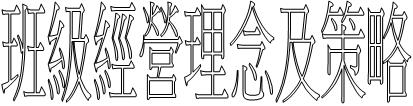 以獎勵來激發孩子
一.團體分數爬格子
上課準時進教室(班長)
全組作業交齊(學藝1.2.沒交的起立)
上課舉手搶答(5組平均)
秩序吵-1，安靜+1
不守規矩-1
以獎勵來激發孩子
做家事每一件2分，請家長寫在在聯絡簿
加分+2，1週滿+10蓋乖寶寶章。
一學期100分打彈珠或抽獎1次，
150分2次，200分3次，送獎品。
以獎勵來激發孩子
第1名綠點5分，
第2.3.4名藍點3分，
第5.6名紅點1分，
加分30加綠點，貼在榮譽榜
獨立思考是引領孩子一生的金礦一個領袖的五個好習慣
1.參與家務培養責任感
2.養成閱讀的習慣。
3.有規律的生活
4.學會選擇懂得取捨
5. 有錯必改
冷氣使用冷氣費收費標準
班級根據學校公告一度電為6塊錢兩台冷氣一個小時為36塊，
一年乙班每天從早上9點吹到中午12點40分從8月到10月的計算標準每天3.6小*45天*36（5238）/26=224（暫定200）
與家長共同努力的目標
結論
1.陪孩子聊天
2.肯定孩子的進步
3.一起玩遊戲
4.一起親子共讀
5為明天作準備